Технологии локальных сетей
Структура стандартов IEEE 802.x
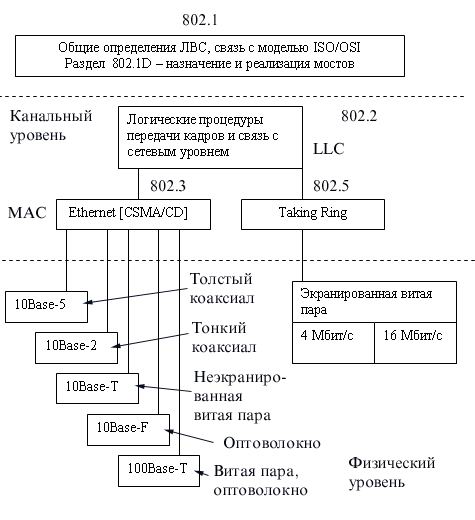 Три типа процедур уровня LLC
В соответствии со стандартом 802.2 уровень управления логическим каналом LLC предоставляет верхним уровням три типа процедур:
LLC1 — процедура без установления соединения и без подтверждения;LLC2 — процедура с установлением соединения и подтверждением; 
LLC3 — процедура без установления соединения, но с подтверждением.
Этот набор процедур является общим для всех методов доступа к среде, определенных стандартами 802.3 - 802.5, а также стандартом FDDI и стандартом 802.12 на технологию 100VG-AnyLAN.
Процедура без у становления соединения и без подтверждения LLC1 дает пользователю средства для передачи данных с минимумом издержек. Это дейтаграммный режим работы. Обычно этот вид процедуры используется, когда такие функции, как восстановление данных после ошибок и упорядочивание данных, выполняются протоколами вышележащих уровней, поэтому нет нужды дублировать их на уровне LLC.
Процедура с установлением соединений и подтверждением LLC2 дает пользователю возможность установить логическое соединение перед началом передачи любого блока данных и, если это требуется, выполнить процедуры восстановления после ошибок и упорядочивание потока этих блоков в рамках установленного соединения. Протокол LLC2 во многом аналогичен протоколам семейства HDLC (LAP-B, LAP-D, LAP-M), которые применяются в глобальных сетях для обеспечения надежной передачи кадров на зашумленных линиях. Протокол LLC2 работает в режиме скользящего окна.
Параметры спецификаций физического уровня для стандарта Ethernet
Параметры спецификаций физического уровня для стандарта Ethernet
Параметры спецификаций физического уровня для стандарта Ethernet
Пример сети Ethernet, состоящей из сегментов различных физических стандартов
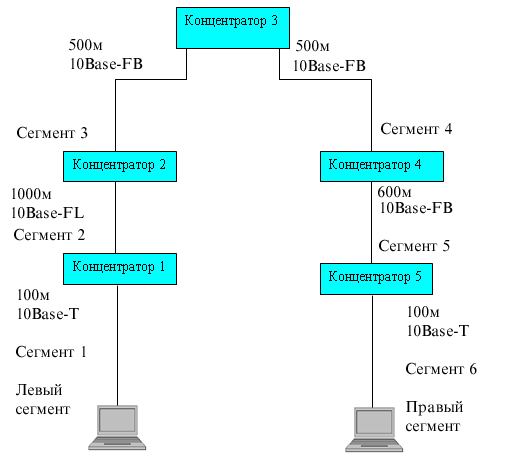 Параметры спецификаций физического уровня для стандарта Ethernet
Реконфигурация колец FDDI при отказе
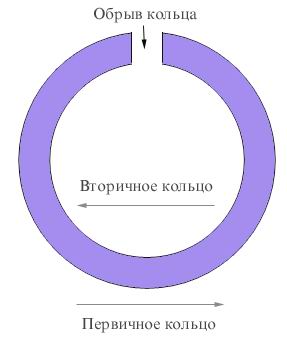 Параметры спецификаций физического уровня для стандарта Ethernet
Структура протоколов технологии FDDI
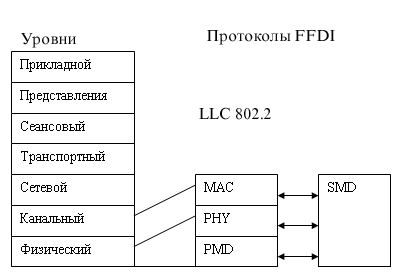 Параметры спецификаций физического уровня для стандарта Ethernet
. Характеристики технологий FDDI, Ethernet, Token Ring
Характеристики технологий FDDI, Ethernet, Token Ring